Amendment Process
Formal Amendments
Formal Amendment – Change or addition that becomes part of the written language of the Constitution itself through one of four methods set forth in the Constitution
Formal Amendments
First Method – an amendment may be proposed by a two-thirds vote in each house of Congress and be ratified by three-fourths of the State Legislators
26 of the 27 Amendments were adopted in this manner
Formal Amendments
Second Method – an amendment may be proposed by Congress and then ratified by conventions, called for that purpose, in three-fourths of the States
Only the 21st Amendment was adopted in this way
Formal Amendments
Third Method – an amendment may be proposed by a national convention, called by Congress at the request of two thirds of the State legislatures.  It must then be ratified by three-fourths of the State Legislatures
Formal Amendments
Fourth Method – an amendment may be proposed by a national convention and ratified by conventions in three-fourths of the States
The Constitution was passed in much the same manner
Informal Amendments
Informal Amendment – a change made in the Constitution not by actual written amendment, but by the experience of government
Informal Amendments
Informal Amendments are changes made in one of five ways
The passage of laws by Congress
Actions taken by the President
Supreme Court decisions
Activities of Political Parties
Customs 
Reference pages 79 – 82 for examples
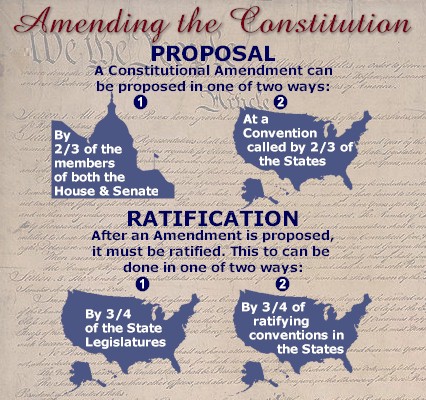